Mathematik 10 Abels
Trigonometrie
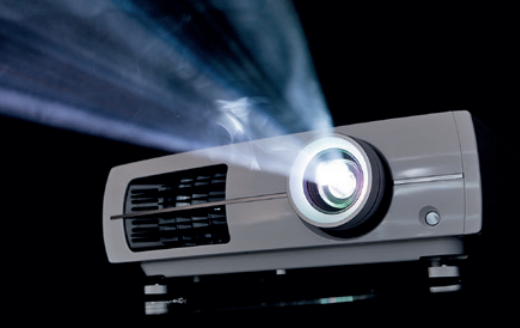 Wie fit bist du ?

Winkel und Dreiecke
Satz des Pythagoras
Strahlensätze
Gleichungen lösen
Fun80,81 I : Winkel und Dreiecke
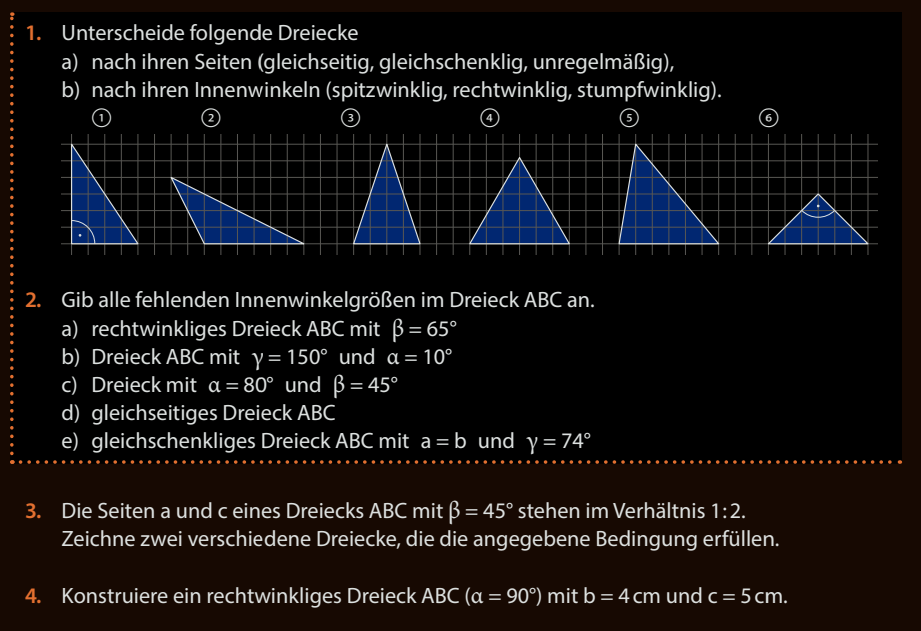 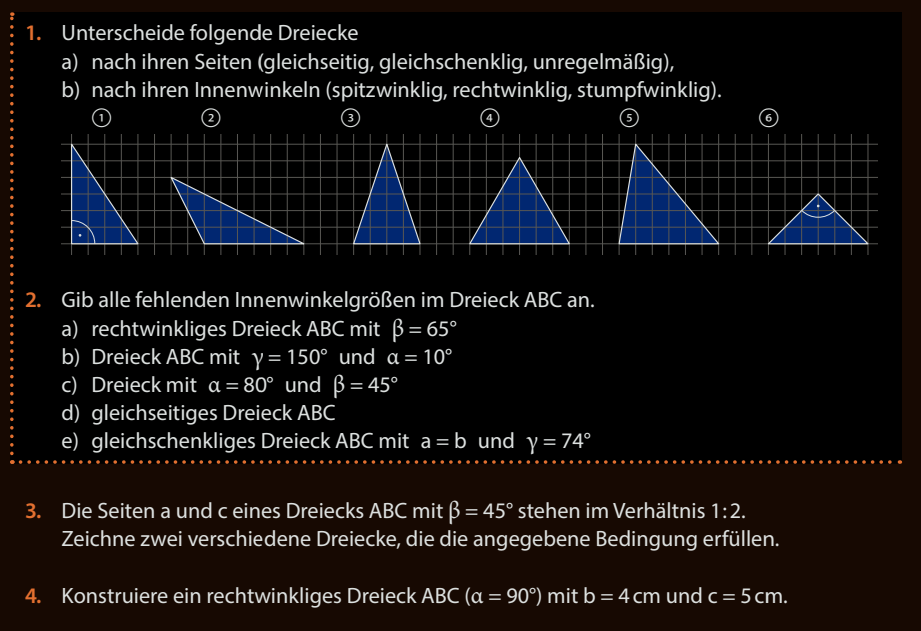 Fun80,81 II : Satz des Pythagoras
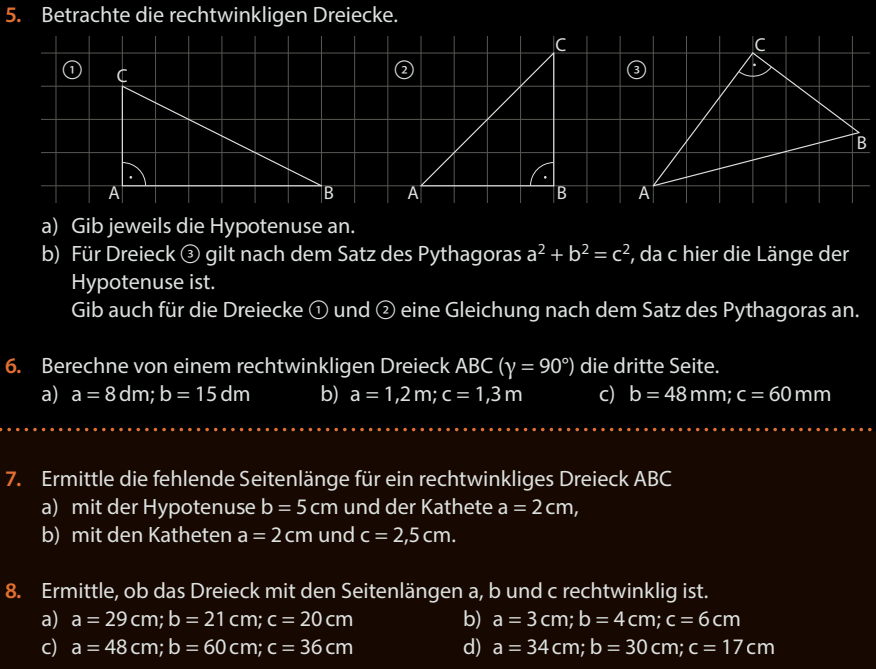 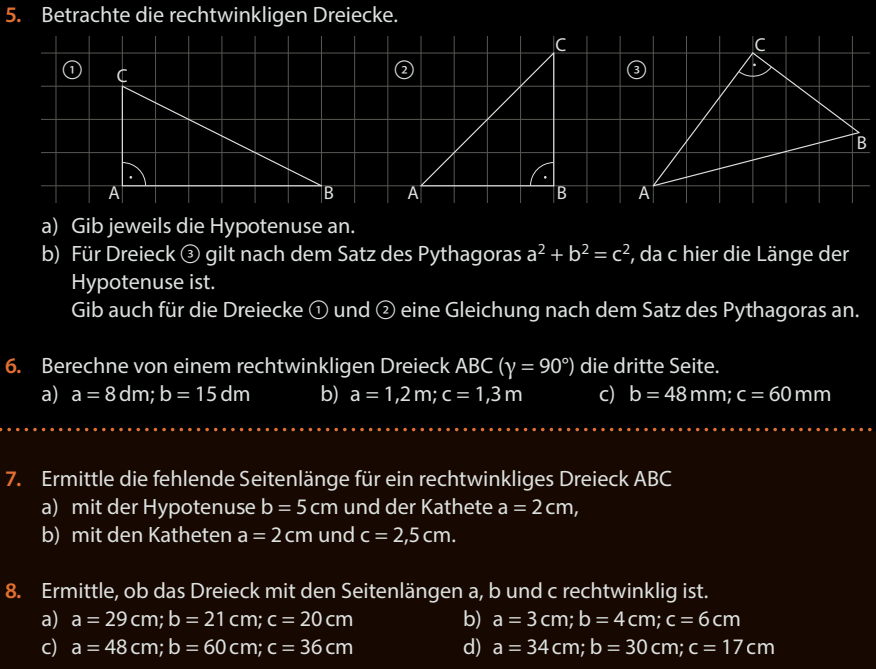 Fun80,81 III : Strahlensätze
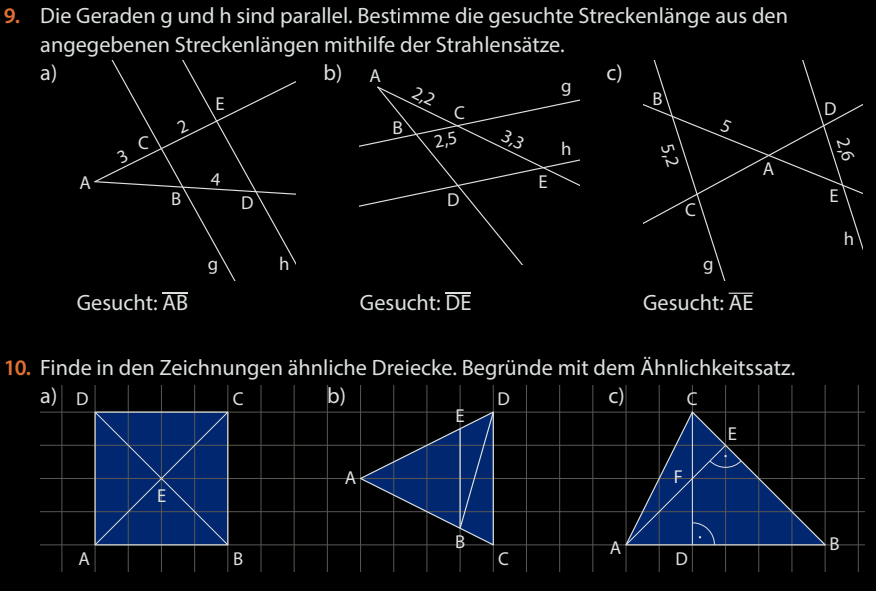 Fun80,81 IV : Gleichungen lösen
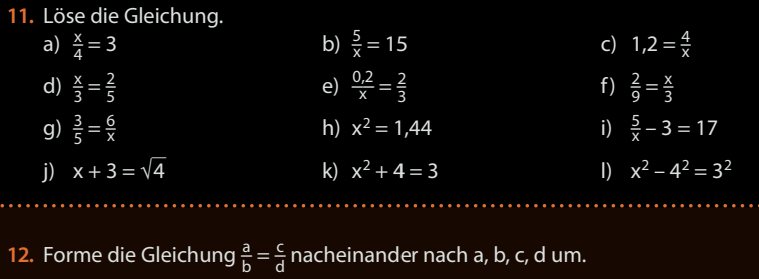 Fun80,81 V : Vermischtes
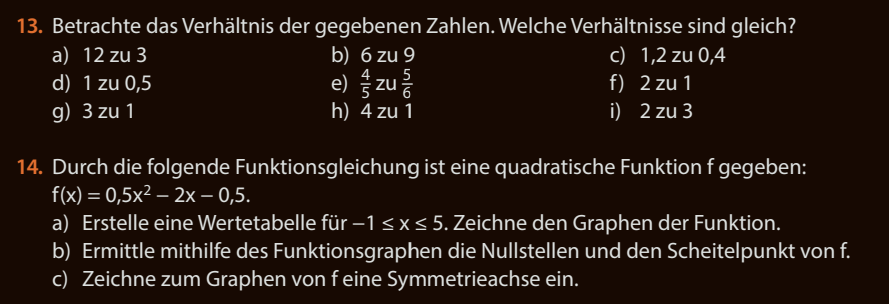 Bearbeite auf Fun80,81 zu den Themen I-V jeweils 2 Aufgaben.